Cambridge
IGCSE
Computer Science
Section 2
Querying a database


Unit 8: System design and databases
5
Objectives
Learn how to query a database
Understand the use of logical operators in framing database queries
Perform a query-by-example from given search criteria
Why hold data in a database?
Once a database table has been created, it is easy to add, delete, change and view records
But you can do much more than that…
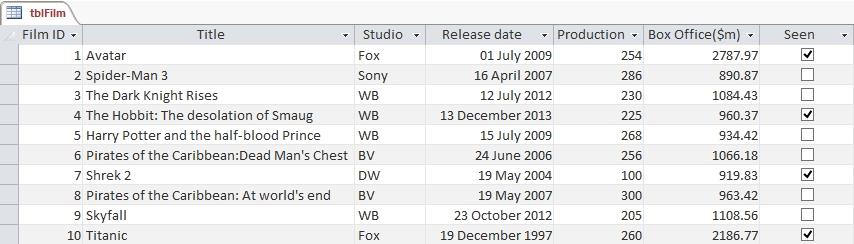 Querying a database
One of the main purposes of holding data in a database is to be able to answer queries
For example:
Which films have been produced by Warner Brothers (WB) since 1st January 2013?
Which films with a “U” classification have not been seen by the person who created this database?
Which films have grossed over a billion dollars worldwide?
Creating a query
In Access, you can create a query involving data from the database table
Once a query has been created, it can be saved and run whenever it is needed
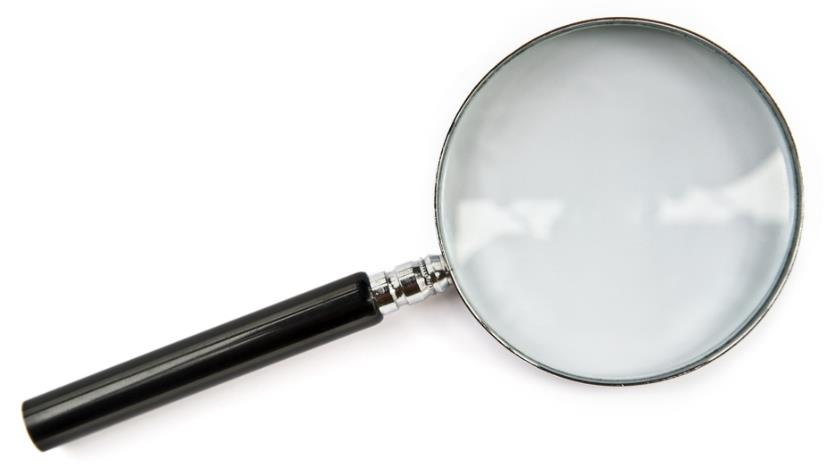 Querying the Films database
How many films had production costs of more than $250 million?
Of course, with only a few records it is easy to find this information manually
Imagine if you had thousands of records…
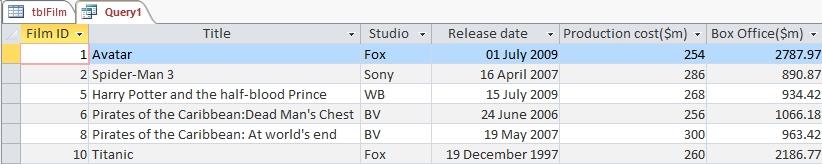 Comparison operators used in queries
Combining logical operators
The two logical operators AND and OR let you combine different criteria 
In Access, you can combine criteria by putting them on the same line



This condition can be written:
(Production cost($m)>250) AND (Classification = “U”)
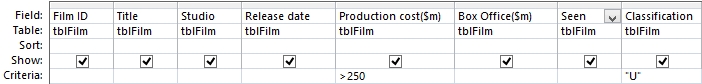 Combining logical operators
How do you write criteria for a query which will list all the films seen that were released before 2006?



Write criteria which will list all the database records for films released by Fox since the year 2000
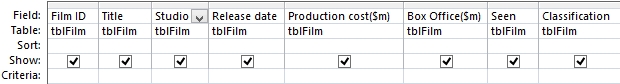 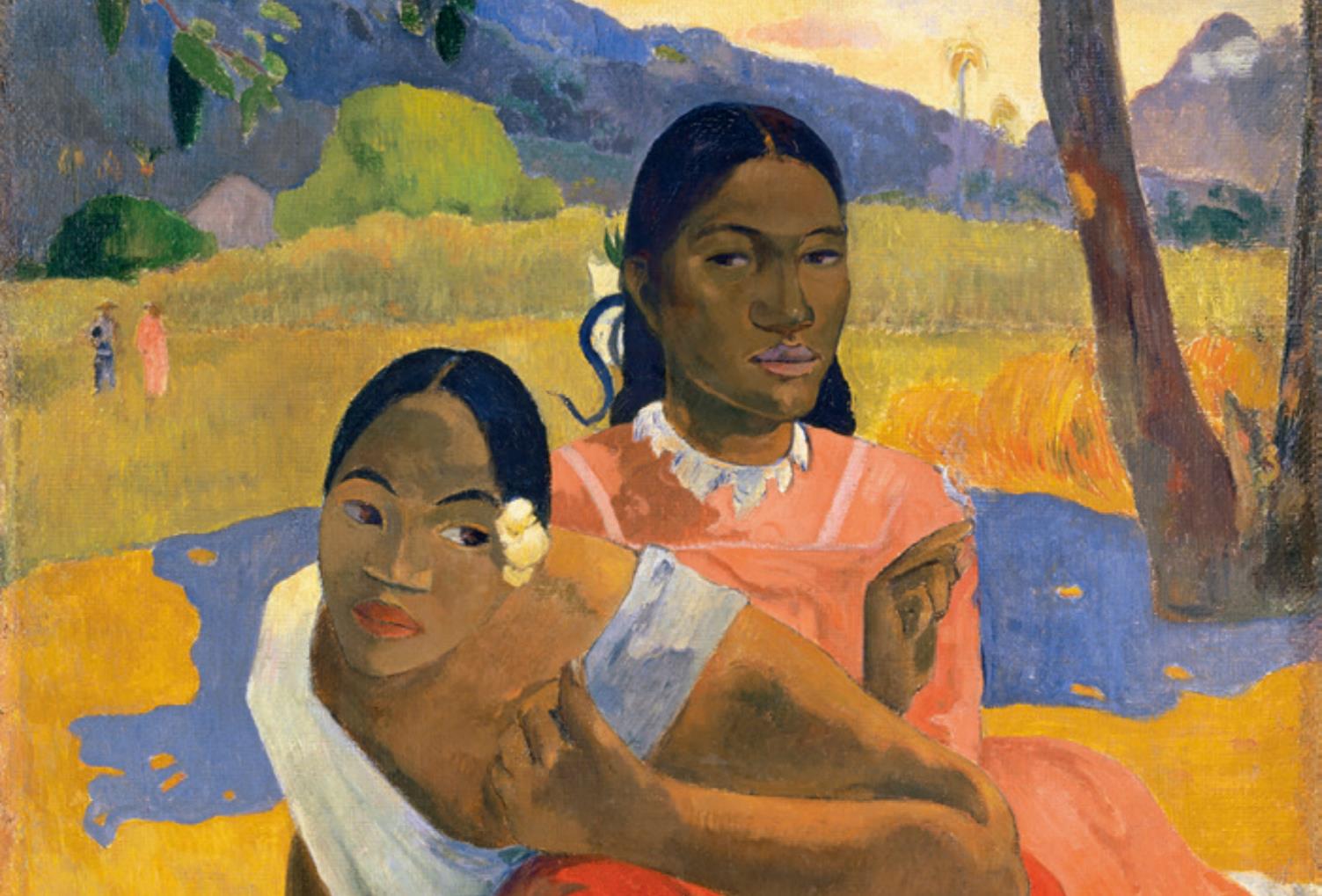 Worksheet 5
Now complete Tasks 1, 2 and 3 on Worksheet 5
Paul Gauguin, Nafea Faa Ipoipo? (When Will You Marry?) 1892, Oil on canvas 101 x 77cm
Plenary
Queries are formed using comparison operators and logical operators
The graphical method of writing queries used in Access is known as “query-by-example”
Once defined, a query can be saved and run whenever required
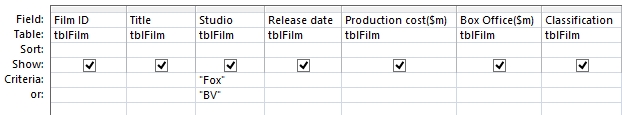